LOGO
FREE PPT TEMPLATES
Insert the Subtitle of Your Presentation
Report ：jpppt.com
content
Add title text
Add title text
Add title text
Add title text
01
02
03
04
01
Add title text
A designer can use default text to simulate what text would look like. It looks even better with you using this text.
Add title text
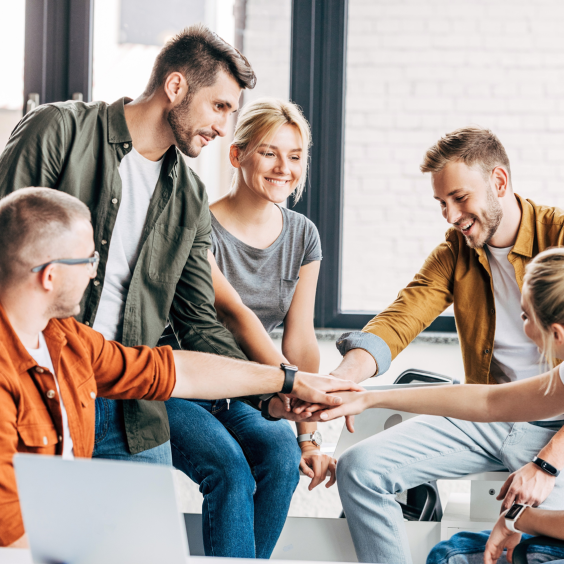 Title text
Title text
Title text
Click here to add content that matches the title.
Click here to add content that matches the title.
Click here to add content that matches the title.
Add title text
Title text
Click here to add content that matches the title.
Title text
Click here to add content that matches the title.
Title text
Click here to add content that matches the title.
Title text
Click here to add content that matches the title.
Add title text
Title text
Click here to add content that matches the title.
Title text
Click here to add content that matches the title.
Title text
Click here to add content that matches the title.
Add title text
Title text
Click here to add content that matches the title.
Title text
Click here to add content that matches the title.
A
D
B
Title text
Click here to add content that matches the title.
Title text
Click here to add content that matches the title.
C
PPT模板 http://www.1ppt.com/moban/
02
Add title text
A designer can use default text to simulate what text would look like. It looks even better with you using this text.
Add title text
Title text
Title text
Title text
Title text
Click here to add content that matches the title.
Click here to add content that matches the title.
Click here to add content that matches the title.
Click here to add content that matches the title.
Title text
Click here to add content that matches the title.
Add title text
Title text
Click here to add content that matches the title.
Title text
Click here to add content that matches the title.
Title text
Click here to add content that matches the title.
Title text
Click here to add content that matches the title.
Add title text
Add title text
Text here
Title text
Title text
Click here to add content that matches the title.
Click here to add content that matches the title.
Click here to add content that matches the title.
Add title text
70%
50%
40%
30%
Title text
Title text
Click here to add content that matches the title.
Click here to add content that matches the title.
Title text
Click here to add content that matches the title.
Data 1
Data 4
Data 3
Data 2
Add title text
01
02
03
04
Title text
Title text
Title text
Title text
Click here to add content that matches the title.
Click here to add content that matches the title.
Click here to add content that matches the title.
Click here to add content that matches the title.
03
Add title text
A designer can use default text to simulate what text would look like. It looks even better with you using this text.
Add title text
01.Title text
02.Title text
03.Title text
Click here to add content that matches the title.
Click here to add content that matches the title.
Click here to add content that matches the title.
TITLE
Add title text
Title text
Click here to add content that matches the title.
Title text
Click here to add content that matches the title.
Title text
Click here to add content that matches the title.
Title text
Click here to add content that matches the title.
Add title text
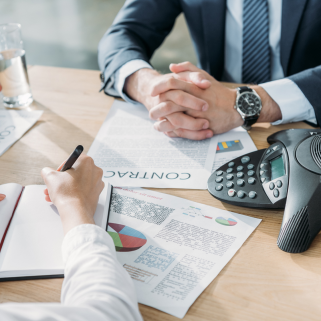 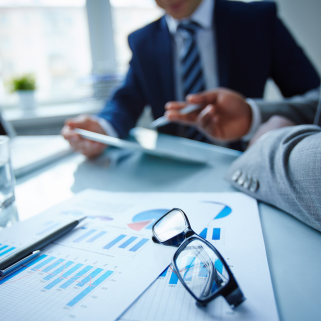 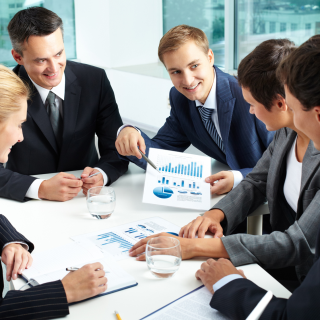 Title text
Title text
Title text
Click here to add content that matches the title.
Click here to add content that matches the title.
Click here to add content that matches the title.
Add title text
Title text
Title text
Title text
Click here to add content that matches the title.
Click here to add content that matches the title.
Click here to add content that matches the title.
Title text
Click here to add content that matches the title.
04
Add title text
A designer can use default text to simulate what text would look like. It looks even better with you using this text.
Add title text
Title text
Click here to add content that matches the title.
Title text
Click here to add content that matches the title.
Title text
Click here to add content that matches the title.
Add title text
Title text
Click here to add content that matches the title.
Title text
Click here to add content that matches the title.
Title text
Click here to add content that matches the title.
Title text
Click here to add content that matches the title.
Add title text
Title text
Click here to add content that matches the title.
Title text
Click here to add content that matches the title.
Title text
Click here to add content that matches the title.
Title text
Click here to add content that matches the title.
TEXT
Add title text
Title text
Click here to add content that matches the title.
Title text
Click here to add content that matches the title.
Title text
Click here to add content that matches the title.
Title text
Click here to add content that matches the title.
LOGO
THANKS
A designer can use default text to simulate what text would look like. It looks even better with you using this text.
Report ：jpppt.com
Please follow us for more information:
https://www.jpppt.com/ 
www.freeppt7.com
Pics: www.Pixabay.com
If you liked the presentation and want to thank, you can follow me on social networks 

https://www.youtube.com/c/Slidesfree

https://www.instagram.com/slidesfree/ 

https://www.facebook.com/freeppt7/

https://www.facebook.com/groups/best.PowerPoint.templates

https://twitter.com/freeppt7_com